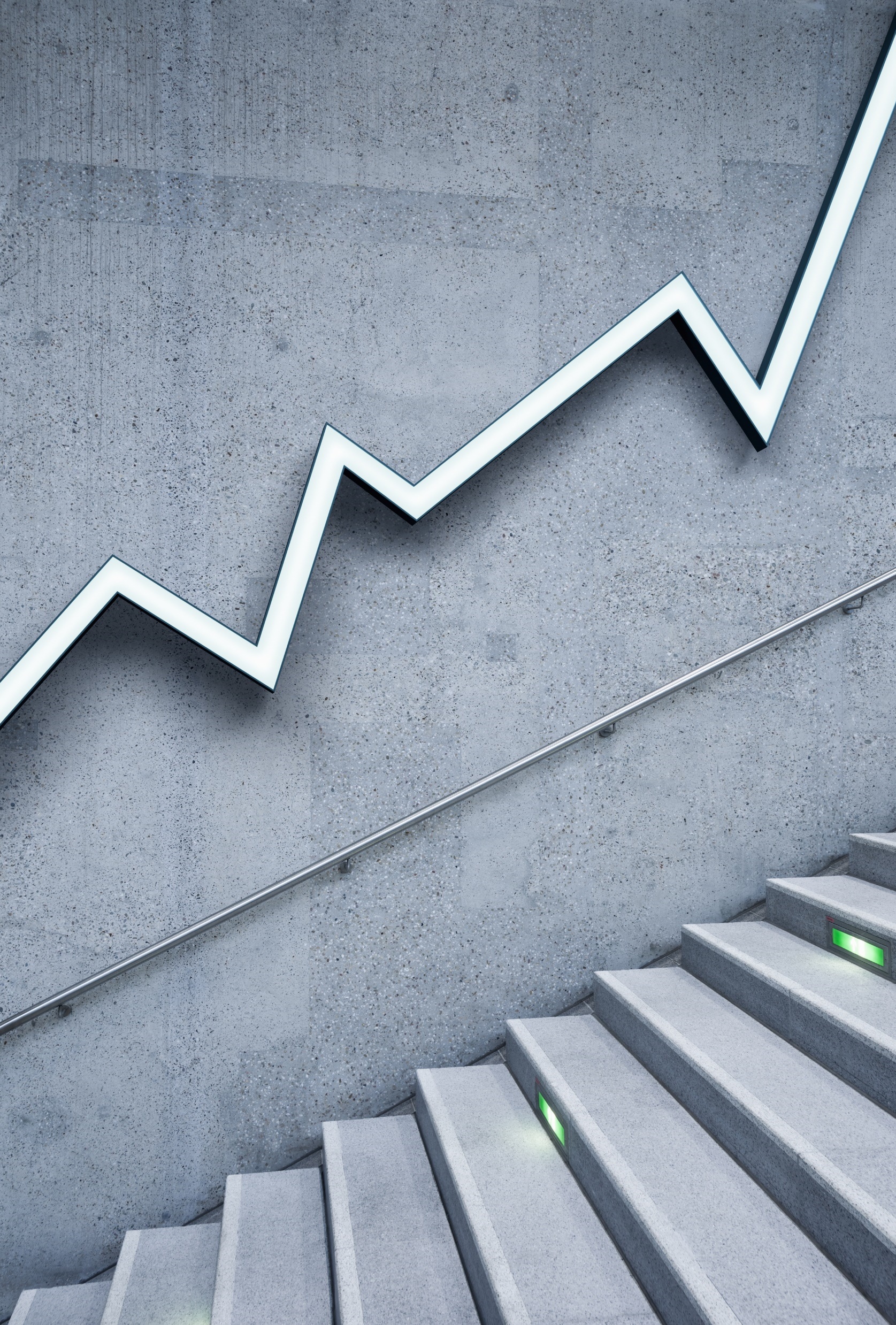 Табеле
Припремила: Снежана радовић
Увод
Писање радова и извјештаја у Word-у често захтјева и убацивање табела. Оне су добар начин да податке прикажемо прегледно. Рад са њима није сложен, али је потребно мало времена да се уходамо. Данас крећемо од основа.
Како направити табелу у Word-у?
Уметање табеле
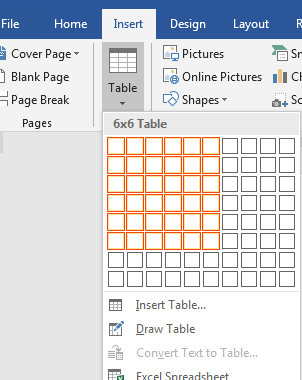 Број редова и колона можемо да ручно укуцамо.
Број редова и колона можемо да одаберемо визуелно.
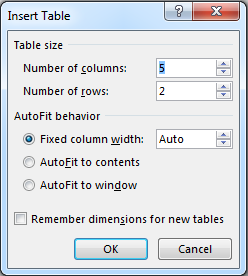 2. Цртање табеле
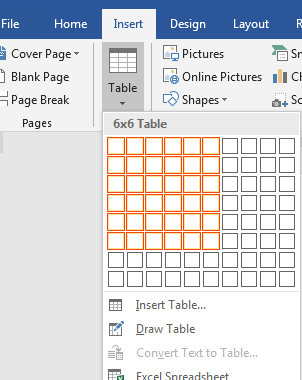 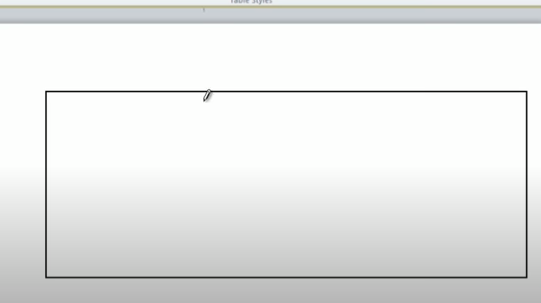 Након одабира опције Draw table на папиру се појави оловка помоћу које се врши цртање табеле.
Након што смо почели са цртањем табеле отвара нам се картица Layout. Унутар ње ћемо се, за сада, упознати само са основним опцијама.
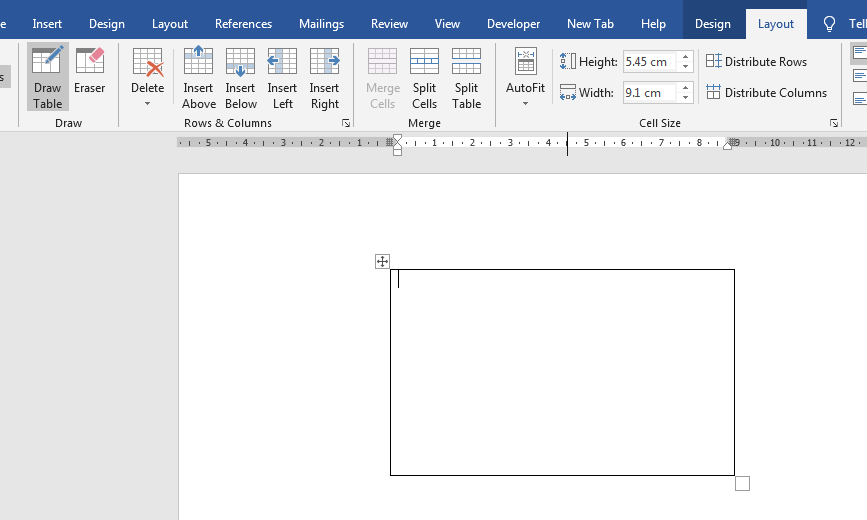 Дугме за укључивање и искључивање ручног цртања табеле.
Дугме за ручно брисање дијела табеле.
Мијењање димензија ћелије.
Након ручног исцртавања редова и колона, помоћу ових опција можемо да изједначимо све колоне и све редове како би табела била прегледнија.
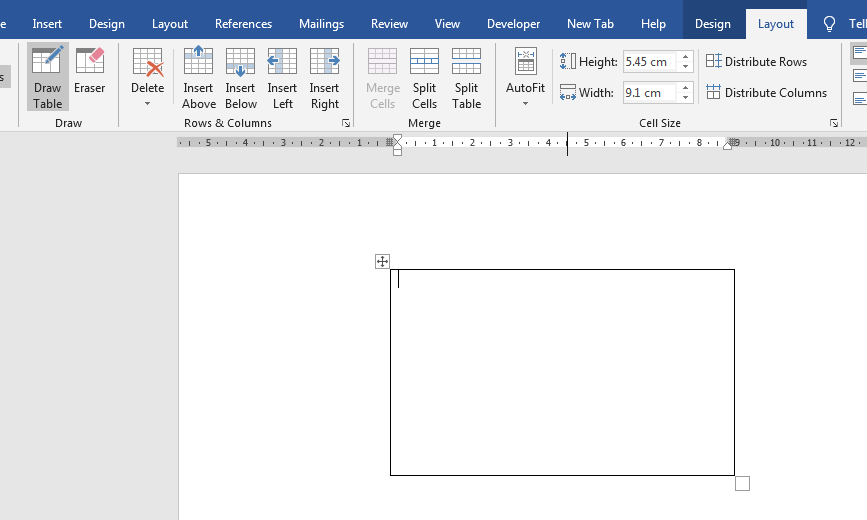 Дугме за аутоматско брисање реда/колоне.
Алати помоћу којих додајемо ред/колону у различитим правцима: изнад, испод...
Опције Split и Merge Cells су веома важне! Опција Split Cells служи да ћелију или више њих које смо селектовали можемо да преградимо, тј.подијелимо.
Опција Merge Cells служи да избришемо границу између селектованих ћелија, тј.да више ћелија стопимо у једну.
Дизајн табеле
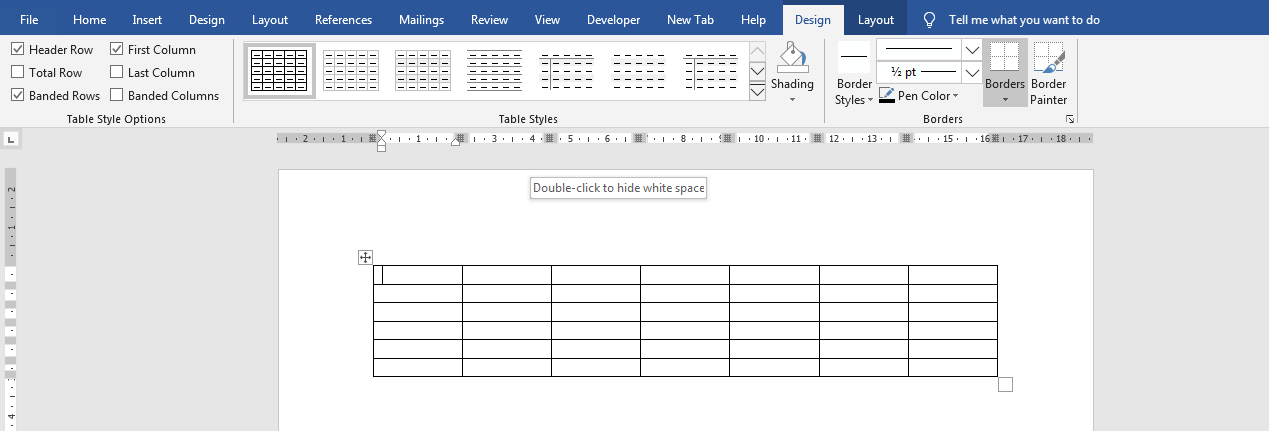 У склопу Table Styles постоје урађени изгледи табела. На тај начин само једним кликом можемо табели дати нови изглед.
Кликом на ову стрелицу појавиће се проширена листа стилова табеле.
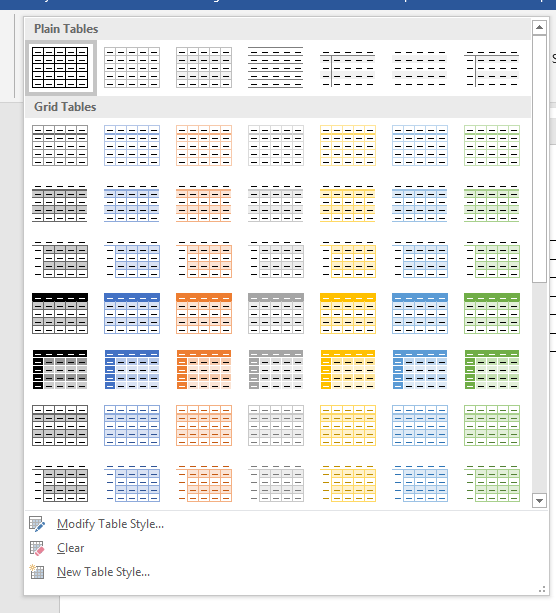 Осим проширене листе, овдје можемо сљедеће:
Измијенити (модификовати) тренутни изглед табеле
Избрисати тренутни изглед.
Креирати нови изглед табеле.
Уколико смо изабрали Modify table style отвориће нам се прозор као на слици.
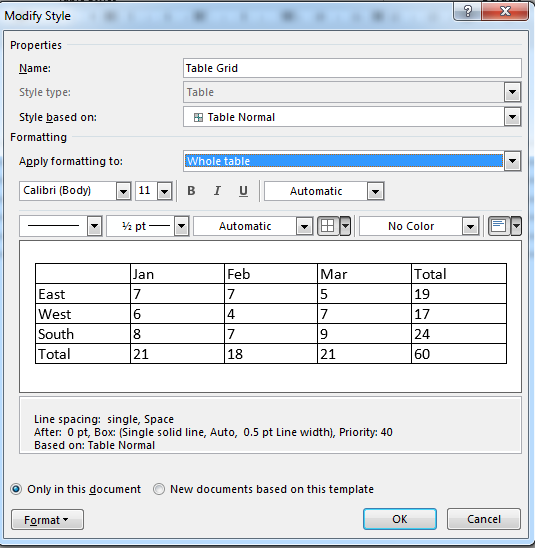 Бирамо за који дио табеле се односе промјене које уносимо. Тренутно је изабрано да се то односи на цијелу табелу.
У овом дијелу вршимо промјене везане за текст који уносимо у табелу.
Овдје вршимо измјене везано за линије наше табеле. Бирамо каква ће врста линије бити, њену дебљину, боју... Додатно, можемо изабрати да ли мијењамо све линије или само неке од њих.
Опредијељујемо се да ли се промјене односе само на табелу коју тренутно радимо или ћемо овакав изглед примјенити на сваку следећу табелу.
Бојимо унутрашњност. Наравно, можемо селектовати више ћелија и обојити их одједном.
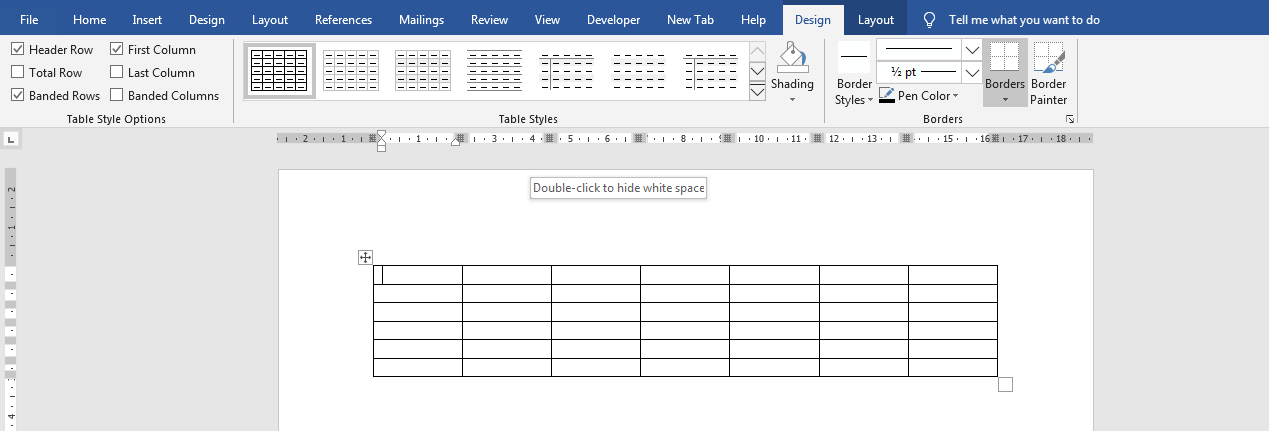 Дио који се односи на измјену линија у табели.
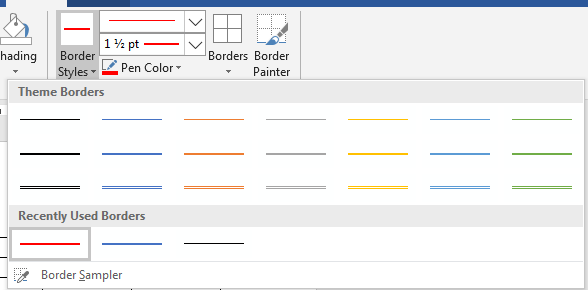 Border styles нам нуди већ урађен изглед линија.
Опција Borders служи за аутоматску измјену линија, али можемо  мијењати линије и ручно, тј.кликом на њих помоћу ове опције.
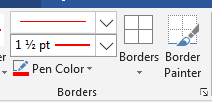 Бирамо врсту, дебљину и боју линије.
Бирамо које линије мијењамо: све, само унутрашње, оквирне...
Уношење текста у табелу
Што се тиче уношења текста у ћелију, главни алати се налазе у картици Layout.
Подешавамо маргине ћелије.
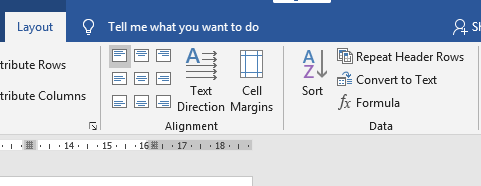 Бирамо начин на који желимо да текст буде центриран у ћелији.
Бирамо правац исписивања текста-угао од 90 или 180 степени.
Битно је напоменути да што се тиче фонта, величине слова, боје итд, све то подешавамо у картици Номе.
ХВАЛА НА ПАЖЊИ!